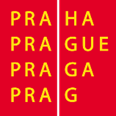 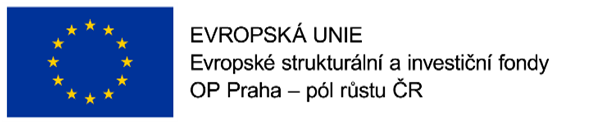 OP PPR, Základní škola s RVJ Bronzová, Inkluze v ZŠ Bronzová II.

ŠPANĚLSKO
6.6. – 9.6.2022

Mgr. Lucia Birková, Mgr. Dagmar Lópezová
Málaga, Španělsko
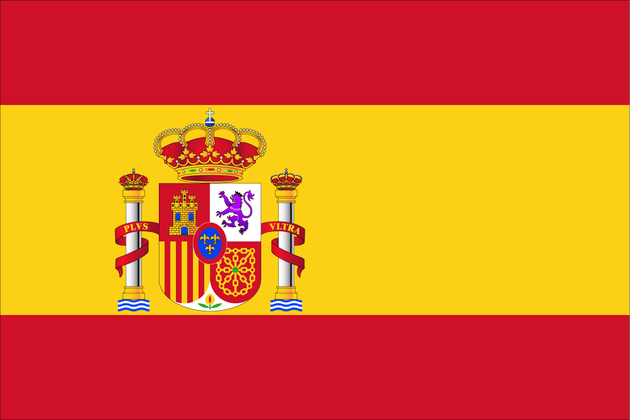 ŠPANĚLSKÉ ŠKOLSTVÍ

Španělské školství se člení na:
1.) předškolní stupeň – do 6 let
2.) primární školství – 6 - 12 let (tento stupeň je rozdělen do 3 cyklů po dvou letech)
3.) sekundární školství – 12 - 16 let
4.) bachillerato – 16 - 18 let (jenom pro studenty se zájmem o studium na univerzitě) 
anebo střední odborná škola (pro ty, co nemají zájem o vysokoškolské vzdělání) 
5.) univerzitní vzdělání 

Povinná školní docházka je od 6 do 16 let.

Žáci jsou hodnoceni bodovým systémem, ne známkami. Žák musí dosáhnout minimum 5 bodů z 10 pro postup do dalšího ročníku. 

Školy při hodnocení kladou velký důraz na docházku, spolupráci, aktivitu a zapojování se do výuky během celého školního roku. 

Žáci s OMJ jsou přirozeně integrováni a již od začátku jsou nedílnou součástí kolektivu. Některé školy disponují logopedem nebo speciálním pedagogem. 

Školy také zajišťují družinu a odpolední volnočasový program pro své žáky. 

Školní systém neklade důraz na memorování vědomostí a jejich písemné zkoušení.
Colegio Público de Educación 
Infantil y Primaria Ramón SimonetMgr. Lucia Birková

Škola patří k jedné z největších škol v Malaze.
 
Ve škole se nachází jen 1. stupeň, třídy od 1. do 6. ročníku. Z každého
ročníku je tady 5 až 6 tříd. 

Škola je rozlohou velká, disponuje jídelnou, venkovními prostory a hřišti,
knihovnou a odbornými učebnami. 

Školu navštěvují zahraniční žáci z jiných hispánských zemí (Kolumbia, Argentina, Venezuela) a žáci s OMJ, kteří pochází z Maroka, Číny a Ukrajiny.  Na škole jich je přibližně 63. 

Žáci s OMJ jsou integrováni ve třídách a není jim věnovaná žádná 
speciální péče, ale v případě potřeby mají k dispozici logopeda, výchovného poradce
a speciálního pedagoga.

Děti mají k dispozici ranní družinu od 6:50 do 9:00 a od 16:00 do 18:00 
volnočasové aktivity  - hudební kroužek, kroužek anglického jazyka, tancování apod.

Na škole existují 3 formy spolupráce s rodinou:
1.) delegát z rodiny
2.) AMPA (Asociación de madres y padres de alumnos)
3.) školní rada 

Metody práce a formy výuky: projektové vyučování, skupinové práce,
individualizace práce, názorné ukázky a obrázkové pomůcky.
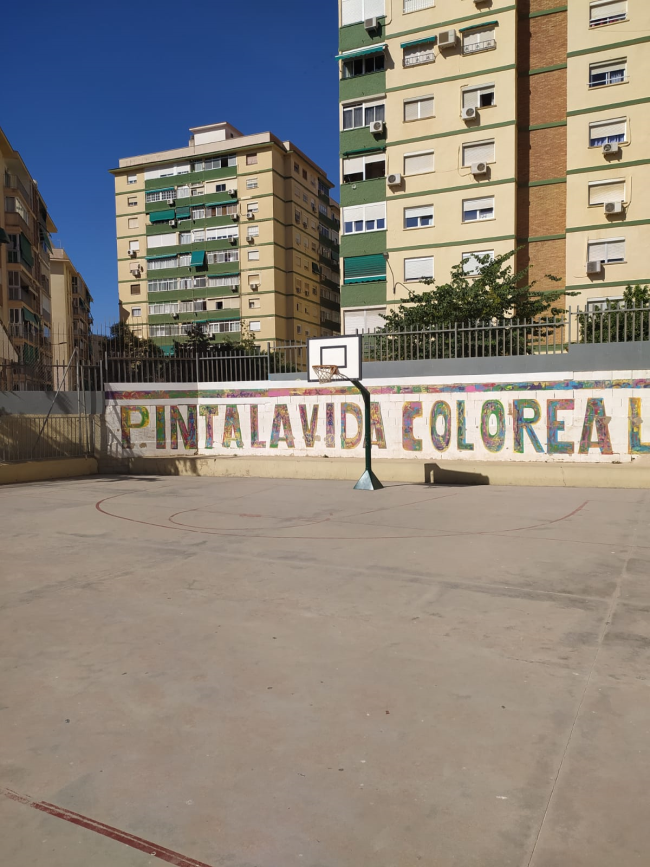 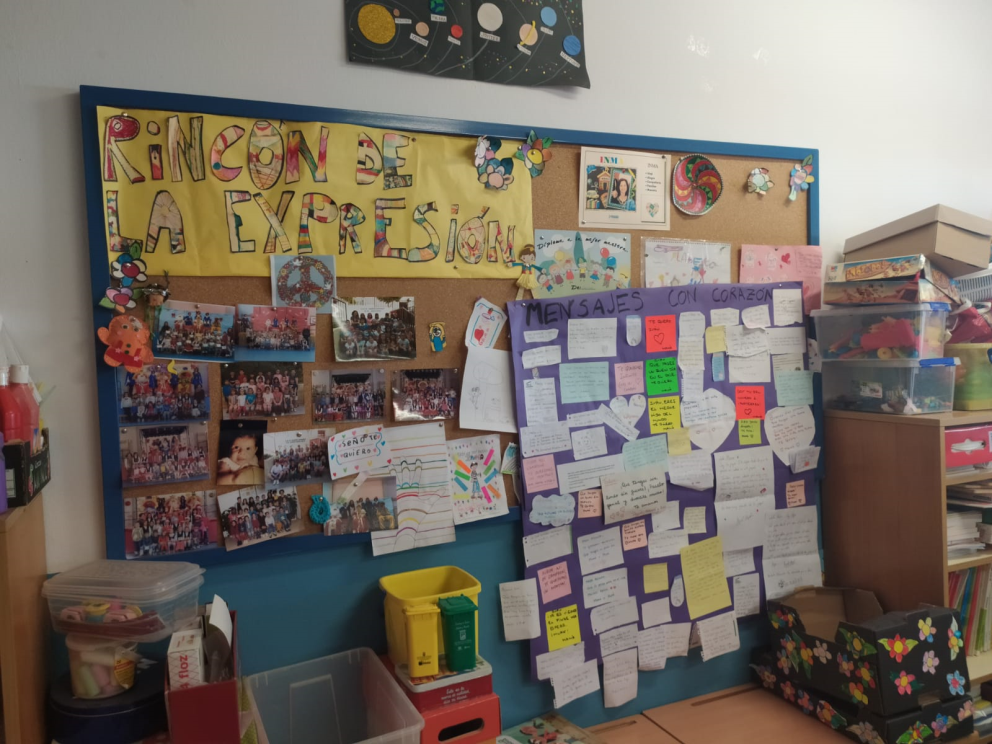 Colegio de Educación Primaria
San José de CalasanzMgr. Dagmar Lópezová

Škola patří k menším školám v Malaze. Nachází se tady jedna
třída v každém ročníku, celkem 6 tříd prvního stupně. Ve třídě je maximálně 25 žáků. 

Škola klade velký důraz na spolupráci s rodiči, kteří jsou důležitou součástí chodu školy. 

Škola disponuje velkými venkovními prostory – hřiště, zahrada s rybníčkem a políčky se 
sezónní zeleninou. Venkovní prostor je rozdělen na 3 zóny – zóna klidu, zóna pro didaktické 
hry a zóna na sport. 

Ve škole se nachází žáci z různých sociálních vrstev a mnoho cizinců z celého světa, například 
Kolumbie, Venezuela, Uruguay, Paraguay, Ekvádor, Maroko, Ukrajina, Rumunsko, Portugalsko. 

Škola klade důraz na přirozenou integraci – děti jsou součástí běžné výuky a není jim 
věnována žádná speciální péče. V současné době škola nepotřebuje služby logopeda nebo
speciálního pedagoga, a to díky přirozené integraci dětí. 

Metody práce a formy výuky: prožitkové a projektové vyučování, induktivní postupy práce a skupinové práce. Škola úzce spolupracuje s místními umělci, kteří jsou taky součástí vzdělávacího procesu. 

 Prožitková a projektová výuka je na škole velmi populární a používá se ve všech předmětech a ročnících. Škola používá induktivní postupy, žáci si hledají a zpracovávají informace sami nebo ve skupinkách,  a tímto způsobem získávají většinu svých znalostí. Knihy jsou využívány jen minimálně.
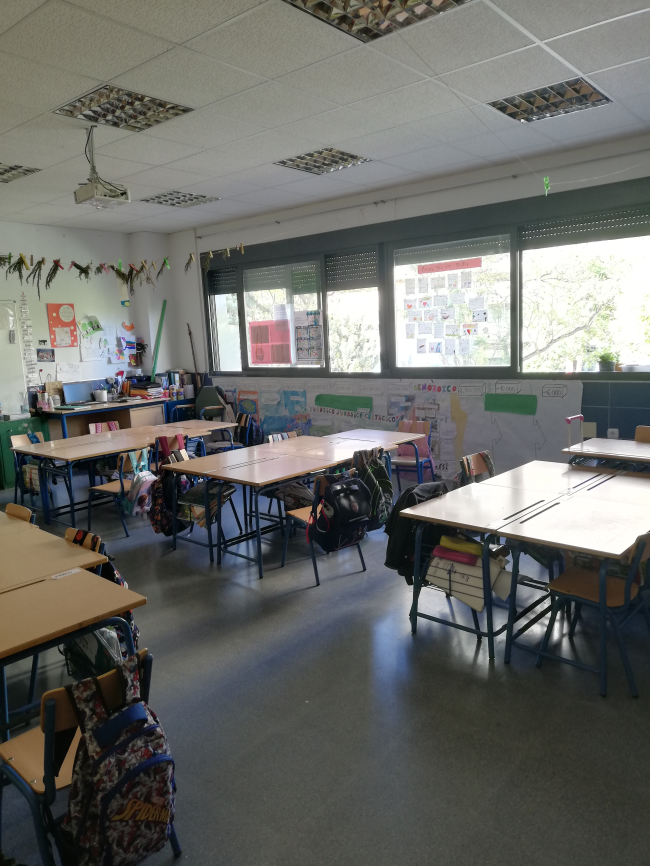 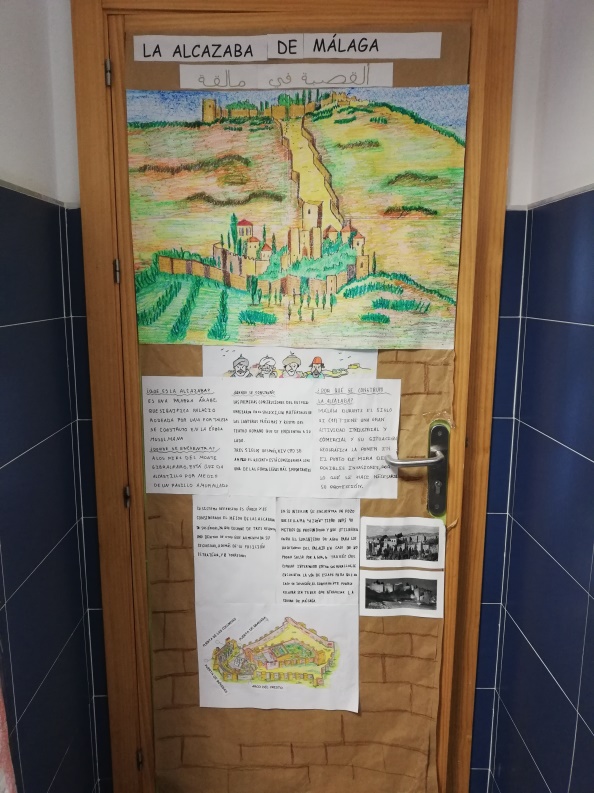 Inspirace pro naši praxi

spolupráce rodiny se školou

přirozená integrace dětí s OMJ 

projektové a prožitkové vyučování 

používání demonstračních metod a reálných pomůcek 

neklást důraz na práci s učebnicemi, ale učit se hrou a poznáváním 

vedení žáků k samostatnosti a využití poznatků na základě vlastních zkušeností

pohyb dětí venku nejen o přestávce, ale i během výuky  

klást důraz na kooperaci a socializaci žáků, zejména v době po pandemii
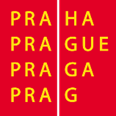 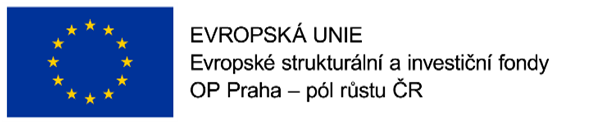 OP PPR, Základní škola s RVJ Bronzová, Inkluze v ZŠ Bronzová II.

ŠPANĚLSKO
6.6. – 9. 6. 2022

Mgr. Dagmar Lópezová
Mgr. Lucia Birková

Málaga, Španělsko


DĚKUJEME ZA POZORNOST